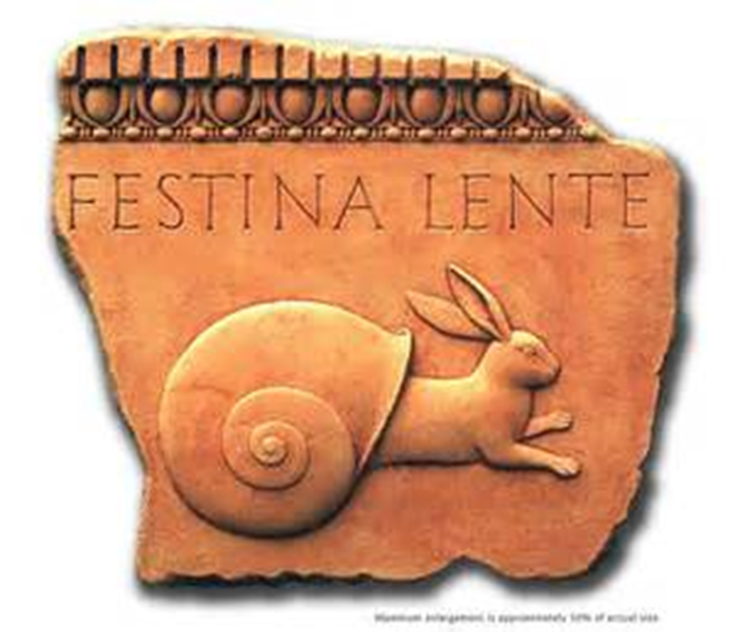 VELKOMMEN FORELDREMØTE LUNDEHAUGEN UNGDOMSSKOLE  10.TRINN300818(presentasjonen legges på hjemmesiden)
Hvem kontakter du når?
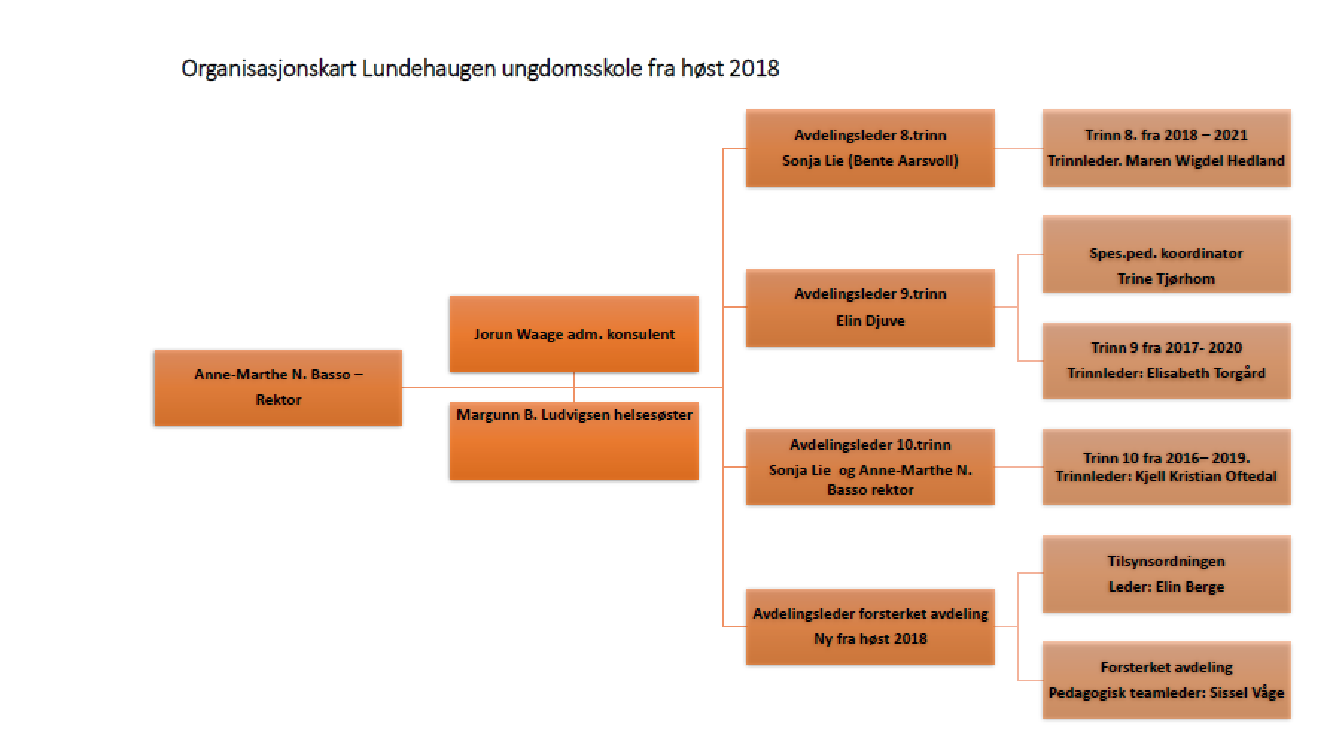 30.08.2018
Foreldremøter august 2018
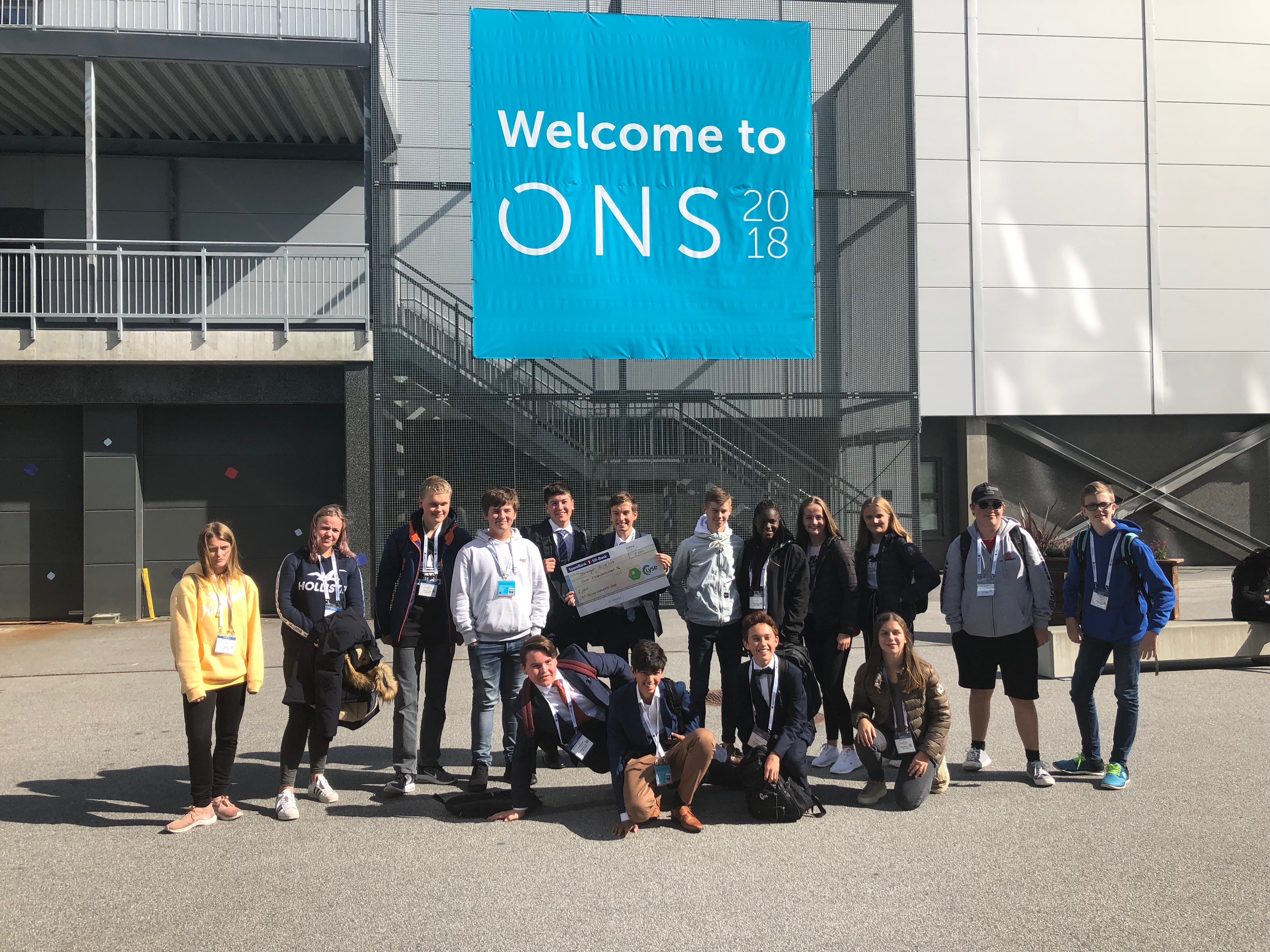 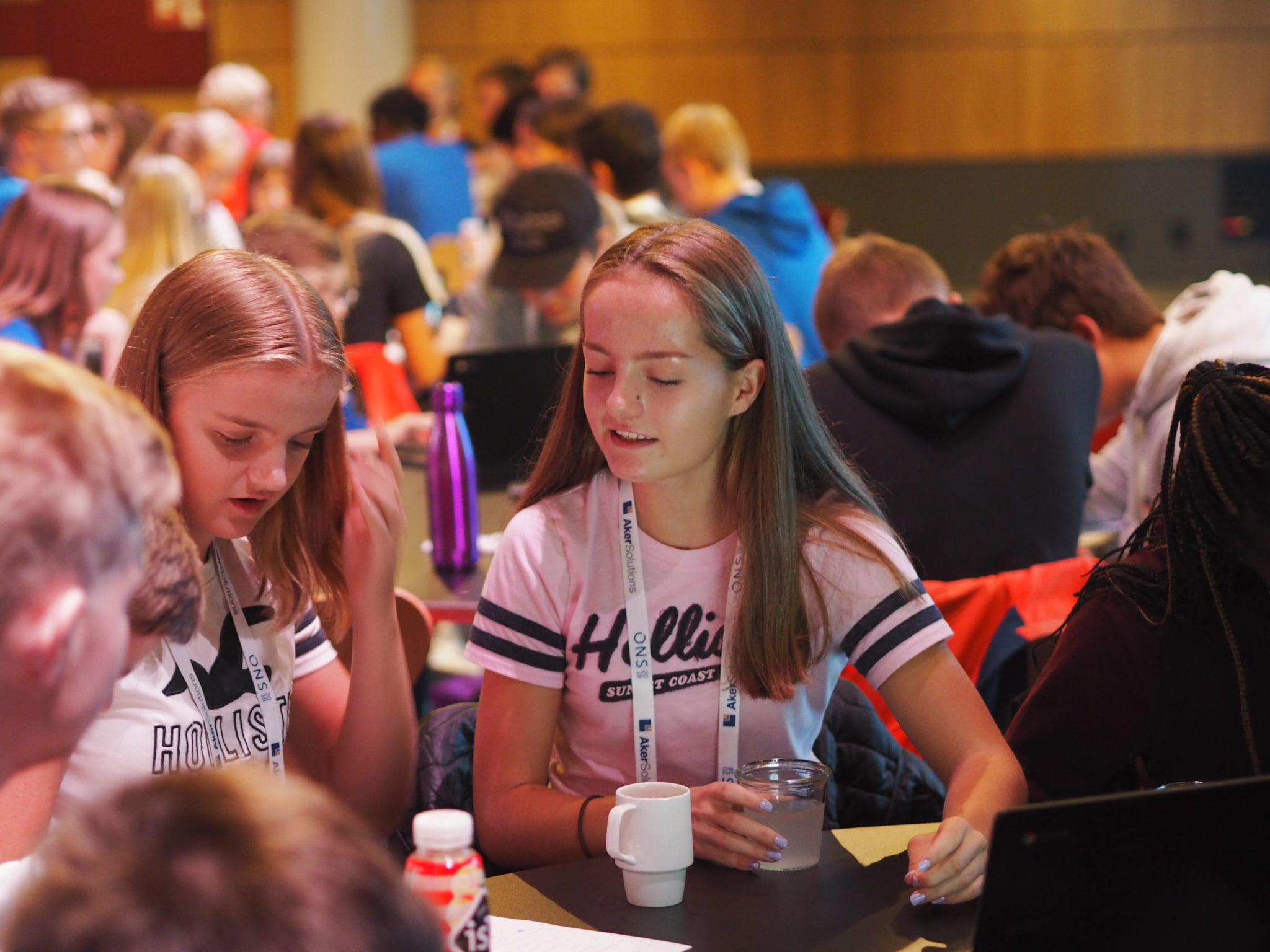 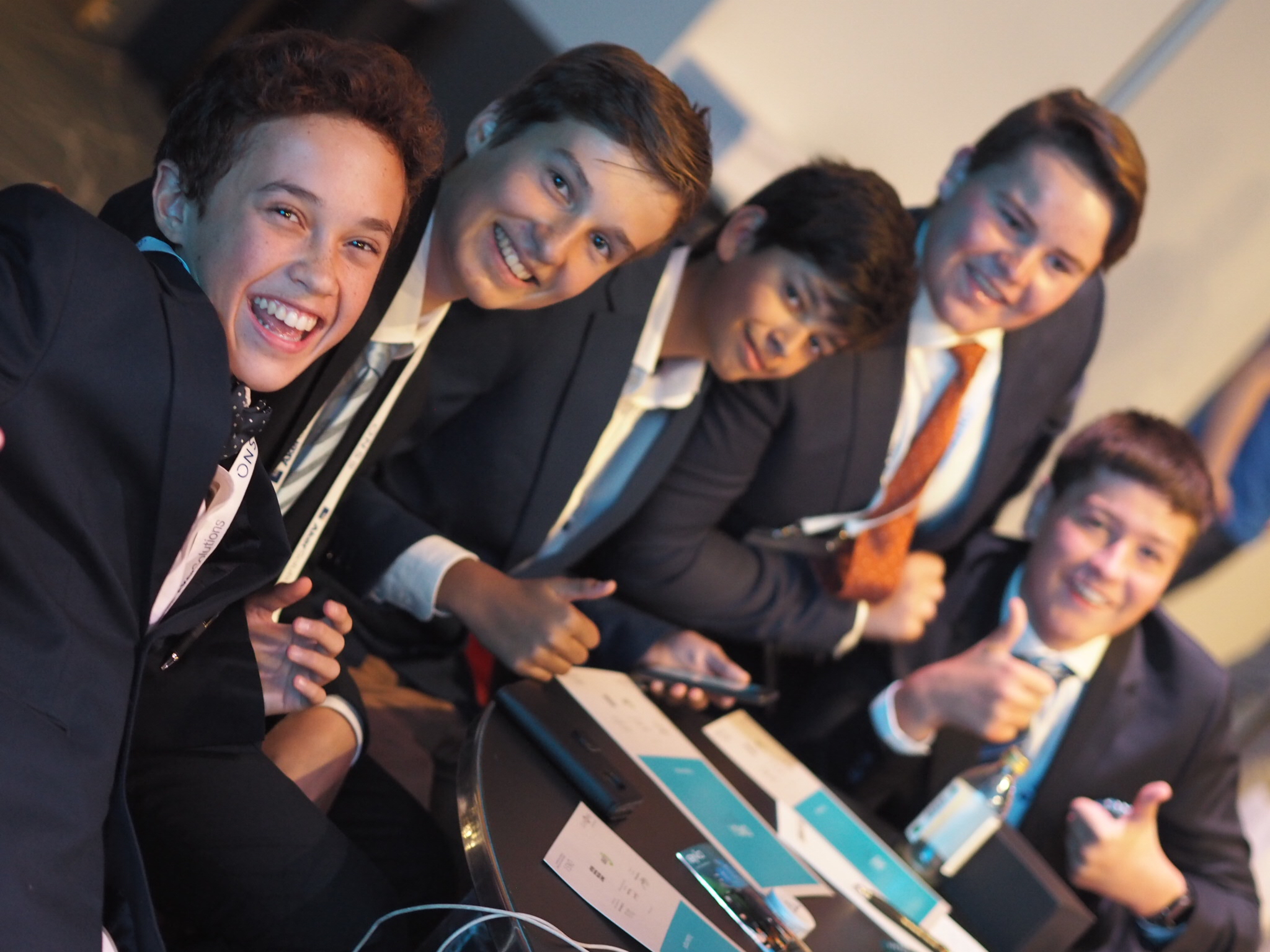 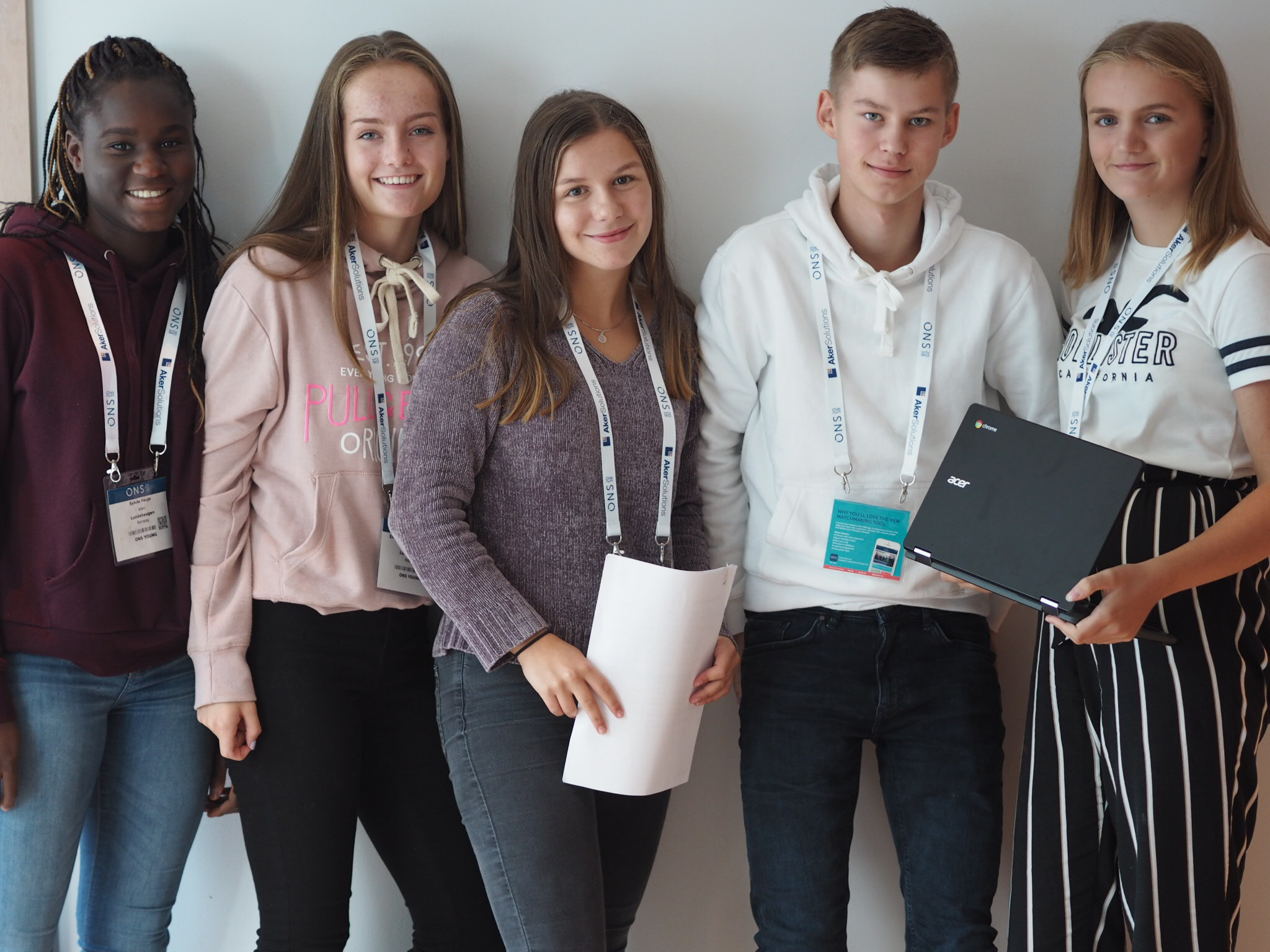 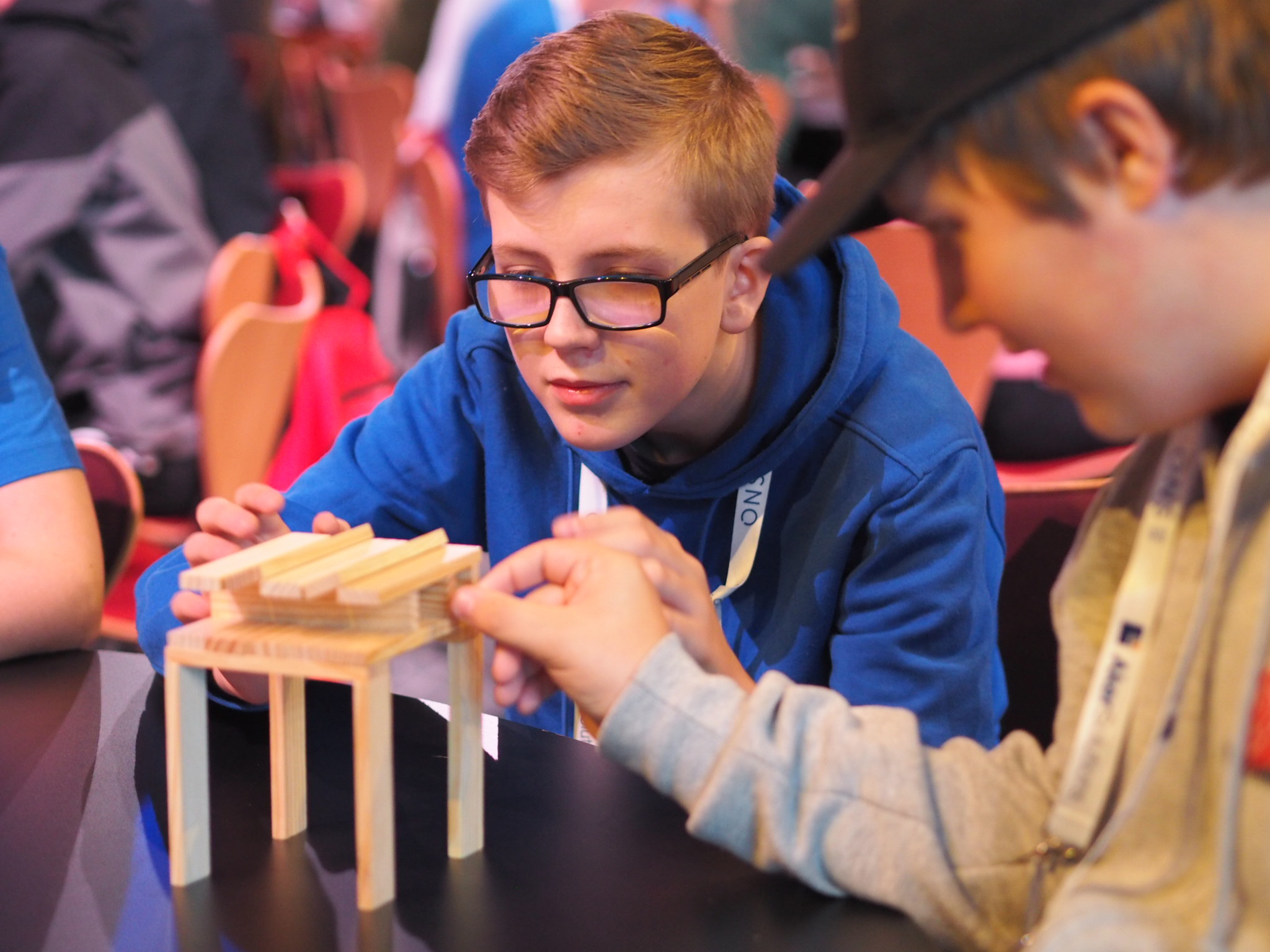 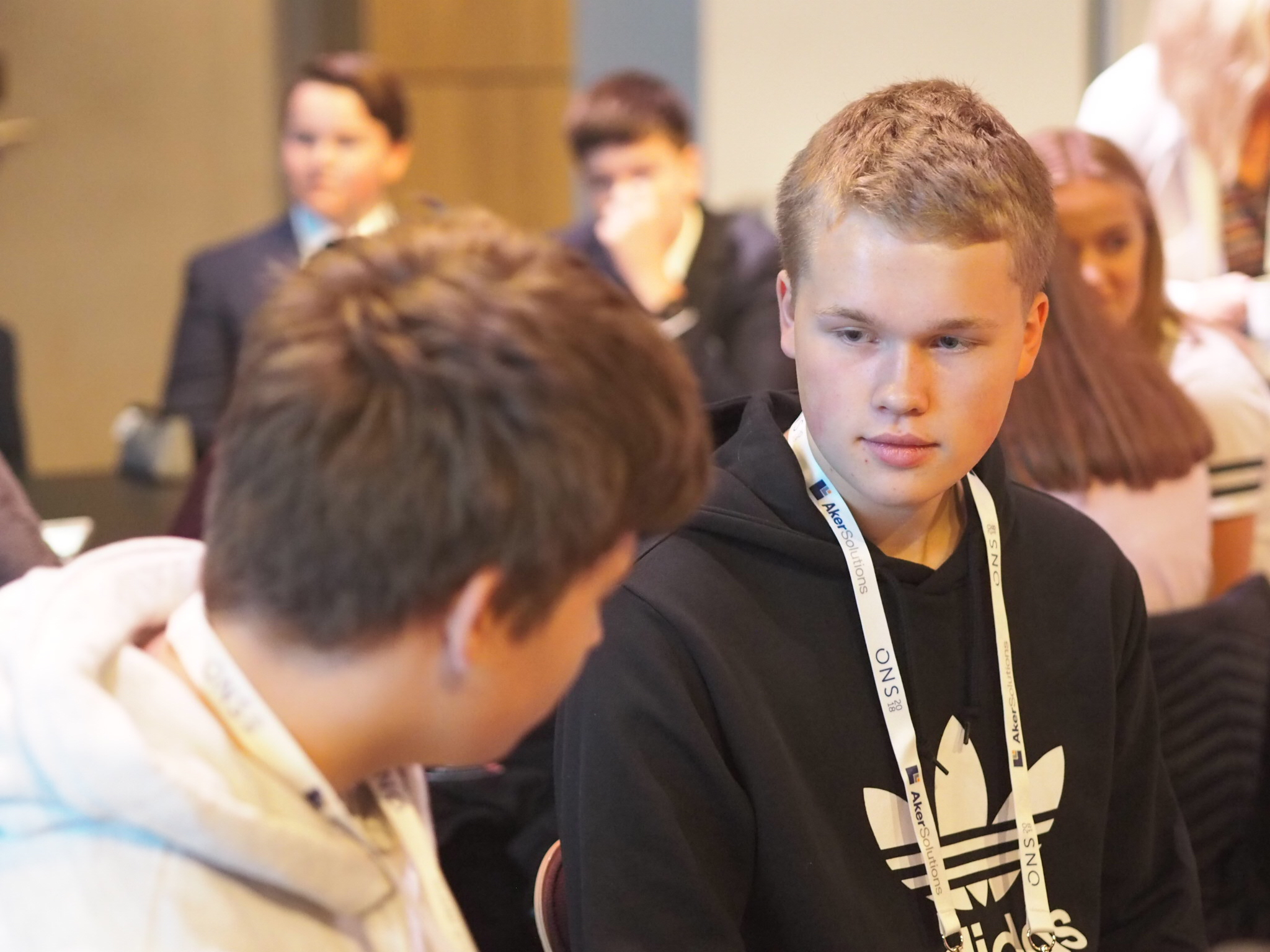 30.08.2018
Foreldremøter august 2018
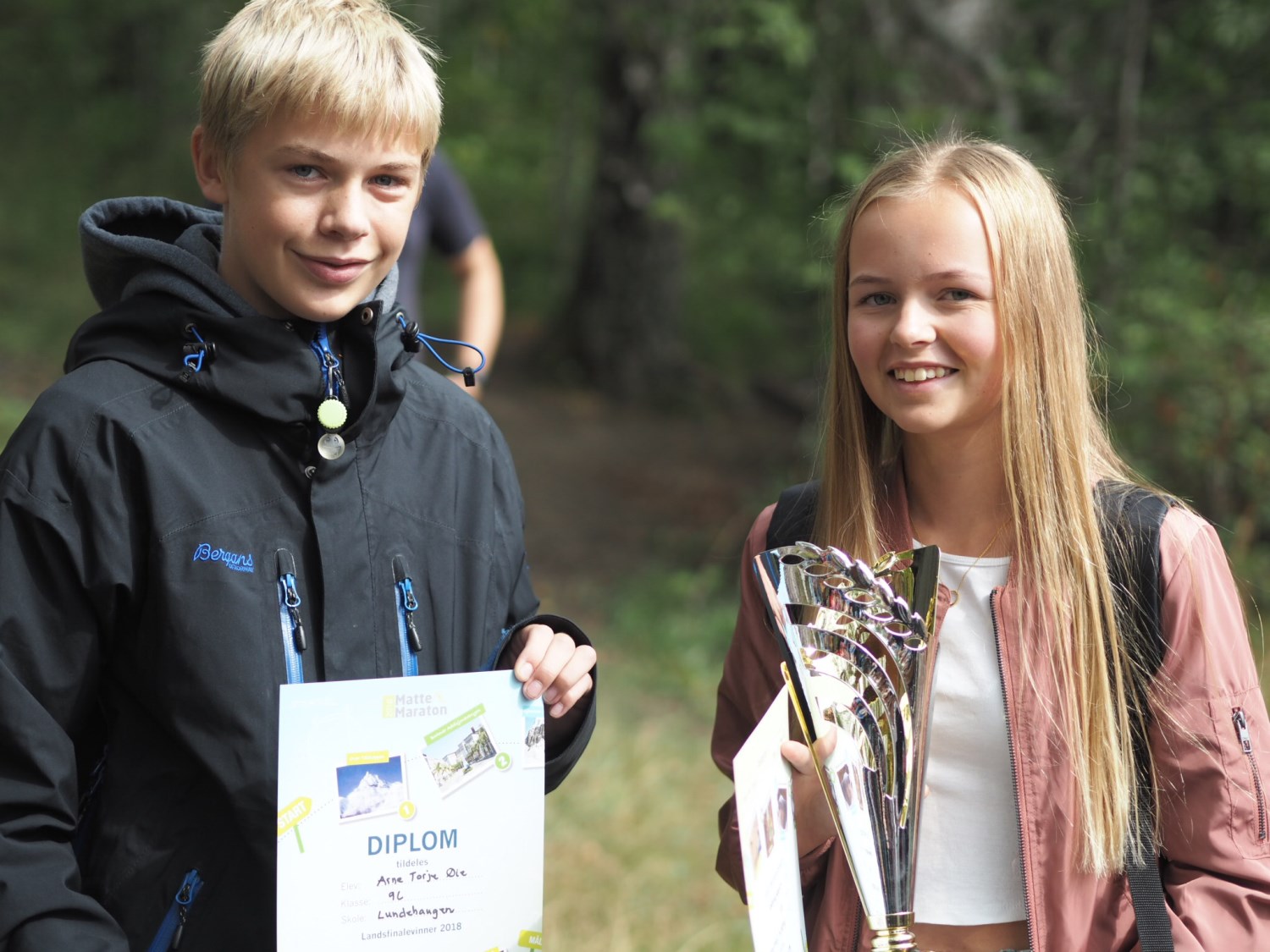 VANT NASJONAL MATEMATIKK KONKURRANSE 

Mest imponerende er andres glede over resultatene – det medfører et godt læringsmiljø.
30.08.2018
Foreldremøter august 2018
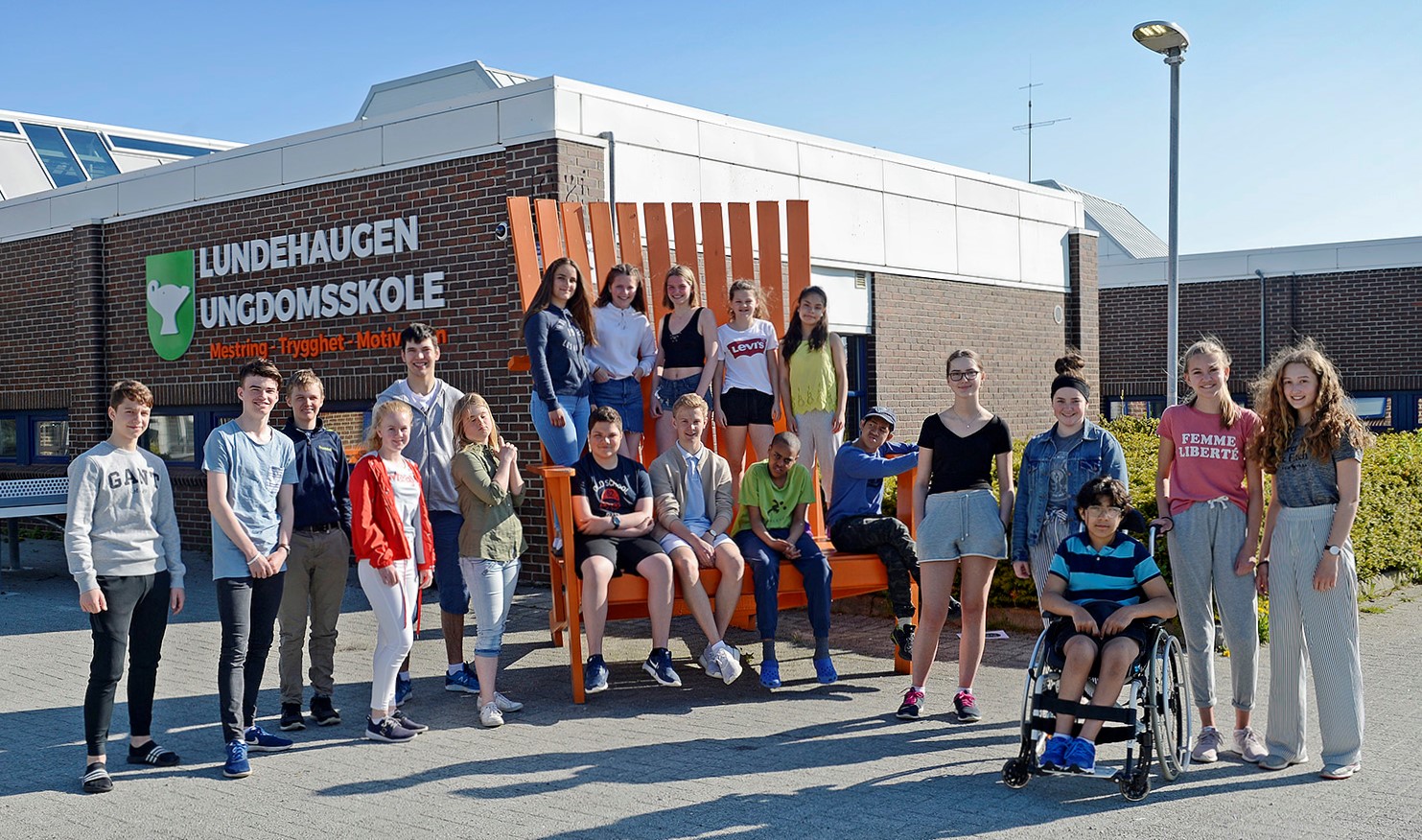 Presentasjoner
Forsterket skoletilbud
FAU har ordet
Samarbeid hjem/skole 
§9a  elevens psykososiale miljø
10.trinn  vurdering og eksamen v/ rektor Anne-Marthe N.Basso
Yrkes- og utdanningsvalg   10.trinn v/ YoU rådgiver
Felles 1800- 1900Klassevis 1900- 2000
Foreldremøter august 2018
30.08.2018
Ny rektor på Lundehaugen ungdomsskole
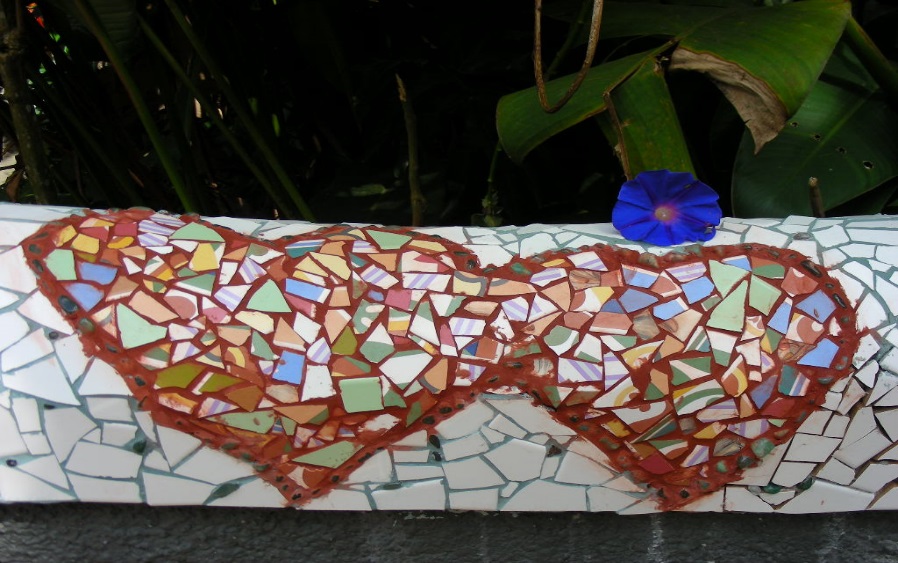 Hva er tanken bak inkludering?
 Hva er prinsippene knyttet til dannelse for alle elever?
 Hvordan skaper vi en god framtid for alle? 
Hva er viktige verdier, kunnskaper og ferdigheter i vår tid? 
Hva betyr det for vår profesjon?  Lærerrollen? 
Hvordan få til et trygt og godt psykososialt miljø for elevene?
Samhandling med foresatte
30.08.2018
Foreldremøter august 2018
Forsterket skoletilbud
Læringsområdene
 
Sosial kompetanse; samarbeid, empati, selvkontroll, ansvarlighet 

Opplæring i daglige gjøremål – ADL (innkjøp, forberede og lage måltid, buss osv)

Grunnleggende ferdigheter
Lesing, regning, uttrykke seg muntlig og skriftlig, digitale verktøy

Motoriske ferdigheter 

Ansatte 
Spesialpedagoger og fagarbeidere. 
Voksentettheten er høyere enn i ordinær undervisning
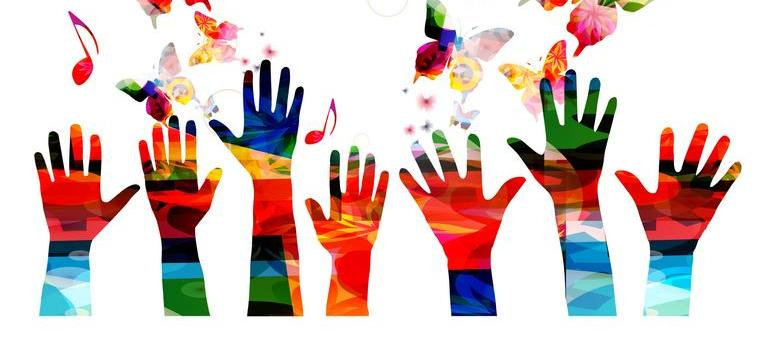 30.08.2018
Foreldremøter august 2018
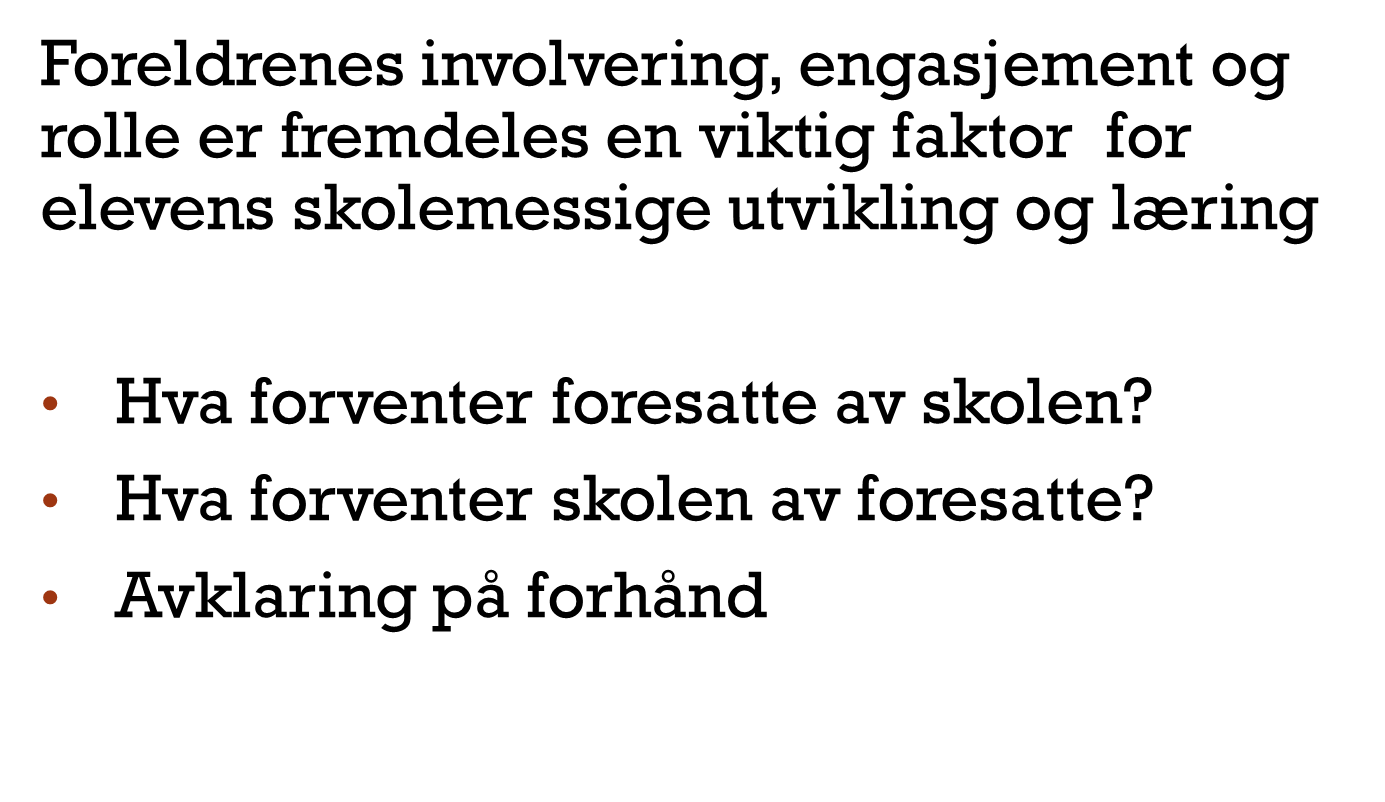 Samarbeid hjem/skole
30.08.2018
Foreldremøter august 2018
Fra første skoledag- hvem vil du være?
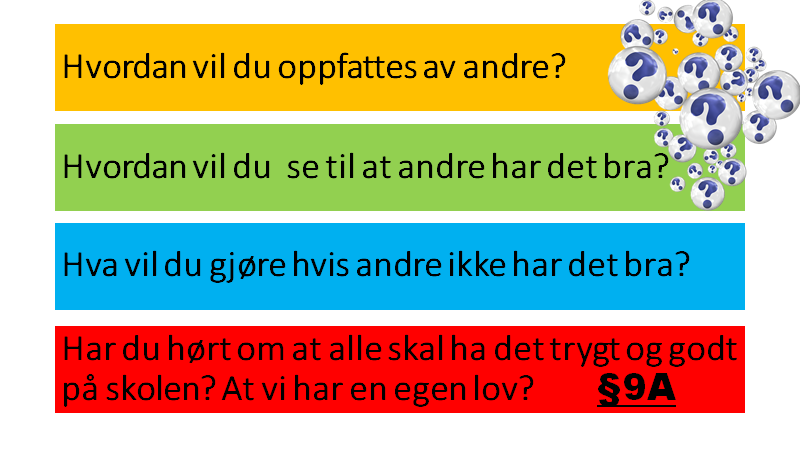 30.08.2018
Foreldremøter august 2018
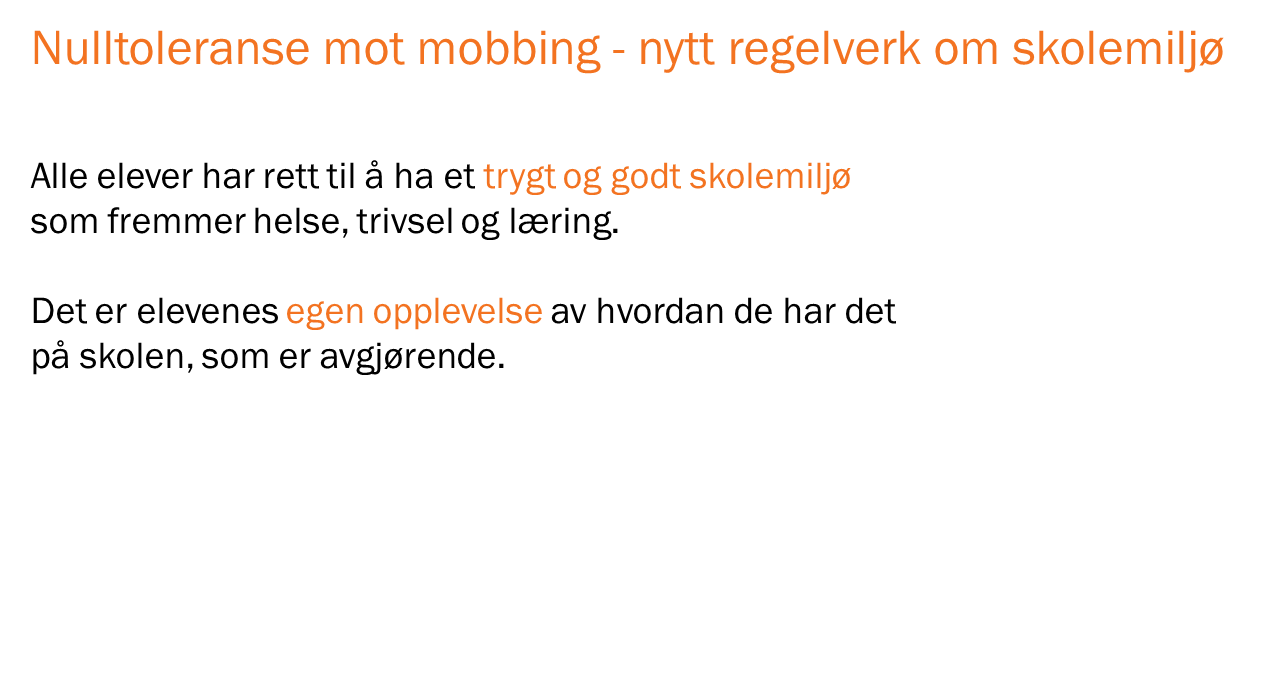 §9A nulltolleranse
30.08.2018
Foreldremøter august 2018
Elevene skal ha det trygt og godt
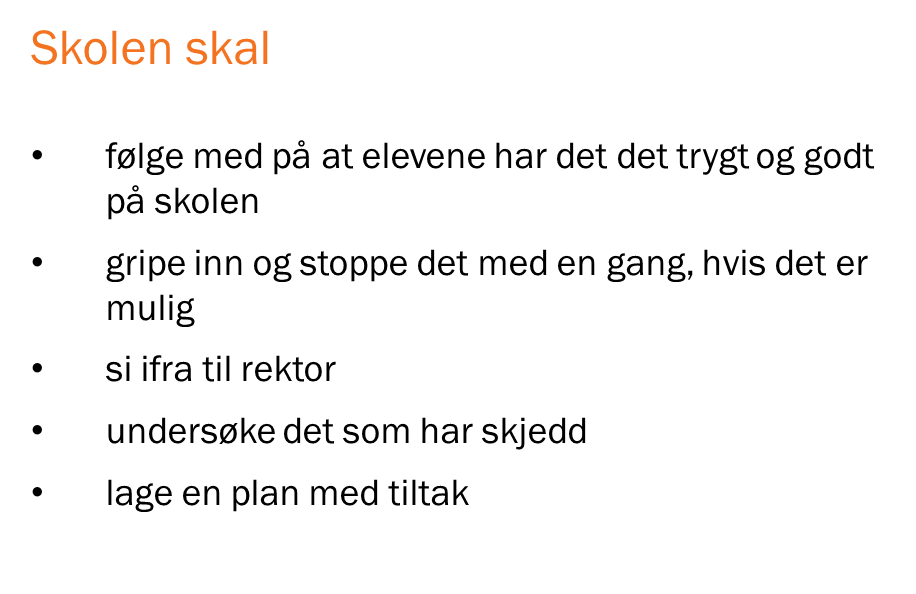 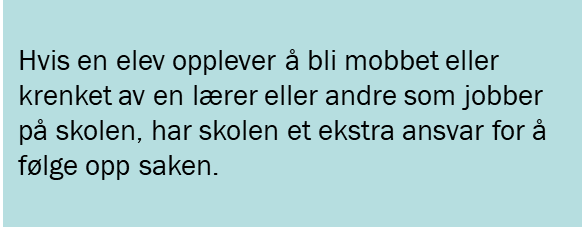 30.08.2018
Foreldremøter august 2018
Hvis du mener at skolen ikke har gjort nok
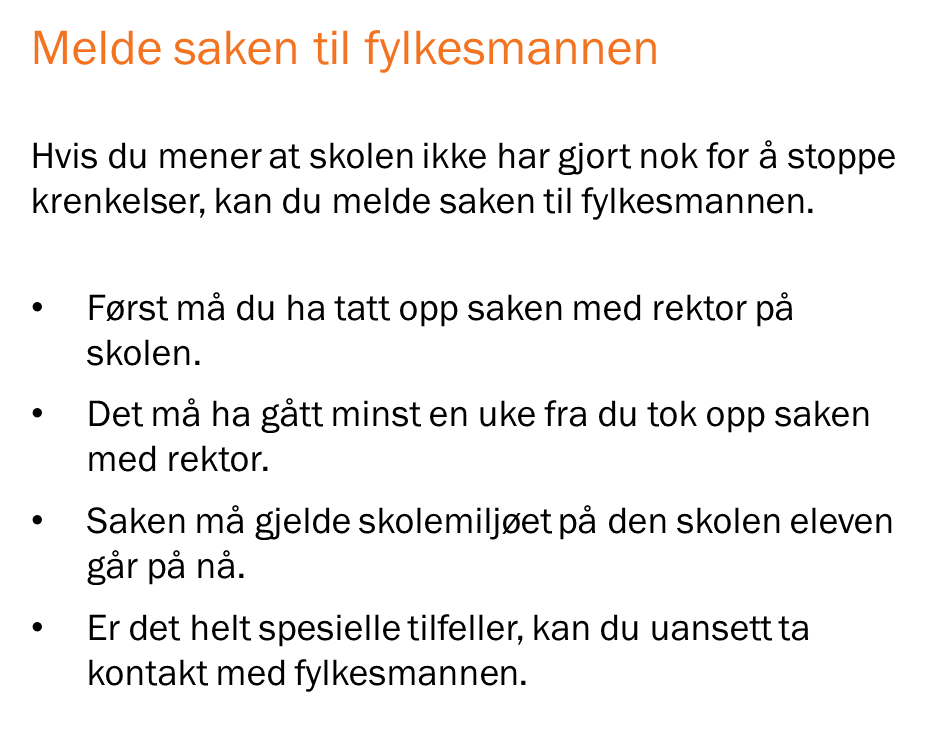 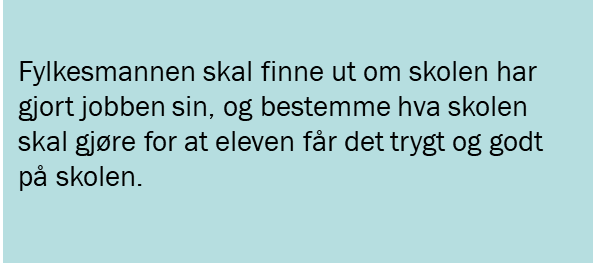 30.08.2018
Foreldremøter august 2018
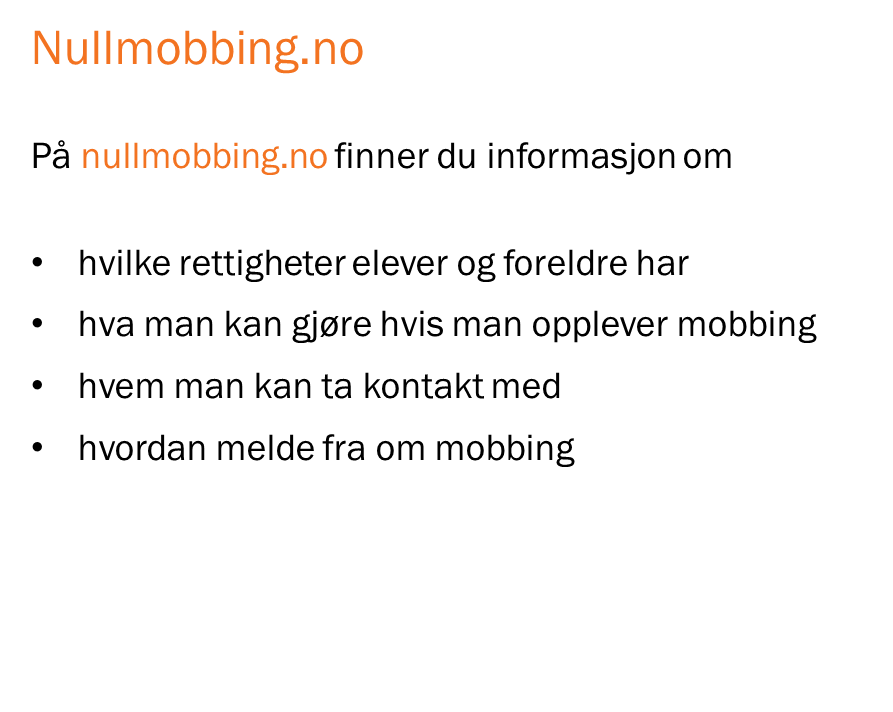 Du har rett til å ha det bra
Foreldremøter august 2018
30.08.2018
Vurdering og vurderingsformer et verktøy for å fremme læring
Den viktigste vurderingsformen -  underveisvurdering. Forskrift i opplæringsloven § 3-2
Denne vurderingsformen skal til enhver tid si noe om hvor du er, og hva du kan gjøre enda bedre for å få høyere måloppnåelse. 

Forskning viser at læringsfremmende underveisvurdering har fire sentrale prinsipper som har vist å være læringsfremmende: https://www.udir.no/laring-og-trivsel/vurdering/om-vurdering/underveisvurdering/

Elevene skal forstå hva de skal lære og hva som er forventet av dem.  
Elevene skal få tilbakemeldinger som forteller dem om kvaliteten på arbeidet eller prestasjonen.
Elevene  skal få råd om hvordan de kan forbedre seg. 
Elevene  skal være involvert i eget læringsarbeid ved blant annet å vurdere eget arbeid og utvikling.
30.08.2018
Foreldremøter august 2018
Forskriften til Opplæringslova  §3-16 (§ 3-15). Samanhengen mellom undervegsvurderinga og standpunktkarakteren i fag.
Underveisvurdering
Undervegsvurderinga skal fremje læring og gi eleven høve til å forbetre kompetansen sin gjennom opplæringstida i faget. Den kompetansen eleven har vist undervegs i opplæringa er ein del av grunnlaget for vurderinga når standpunktkarakteren i fag skal fastsetjast, jf. § 3-3 og § 3-18.§ 3-17 (§ 3-16). 

Sluttvurdering i fag
Sluttvurderinga skal gi informasjon om kompetansen til eleven, lærlingen og lærekandidaten ved avslutninga av opplæringa i fag i læreplanverket, jf. § 3-3. (Utdrag)§ 3-18 (§ 3-17). 

Standpunktkarakterar i fag
Standpunktkarakteren må baserast på eit breitt vurderingsgrunnlag som samla viser den kompetansen eleven har i faget, jf. § 3-3 og § 3-16. Eleven skal vere kjend med kva det blir lagt vekt på i fastsetjinga av hennar eller hans standpunktkarakter.«

Forskrift til opplæringslova - Kapittel 3. Individuell vurdering i grunnskolen og i vidaregåande opplæring - Lovdata
30.08.2018
Foreldremøter august 2018
Skriftlig eksamen 10.trinn våren 2019Eksamen informasjon fra UDIR - Utdanningsdirektoratet
14. mai kl. 09:00
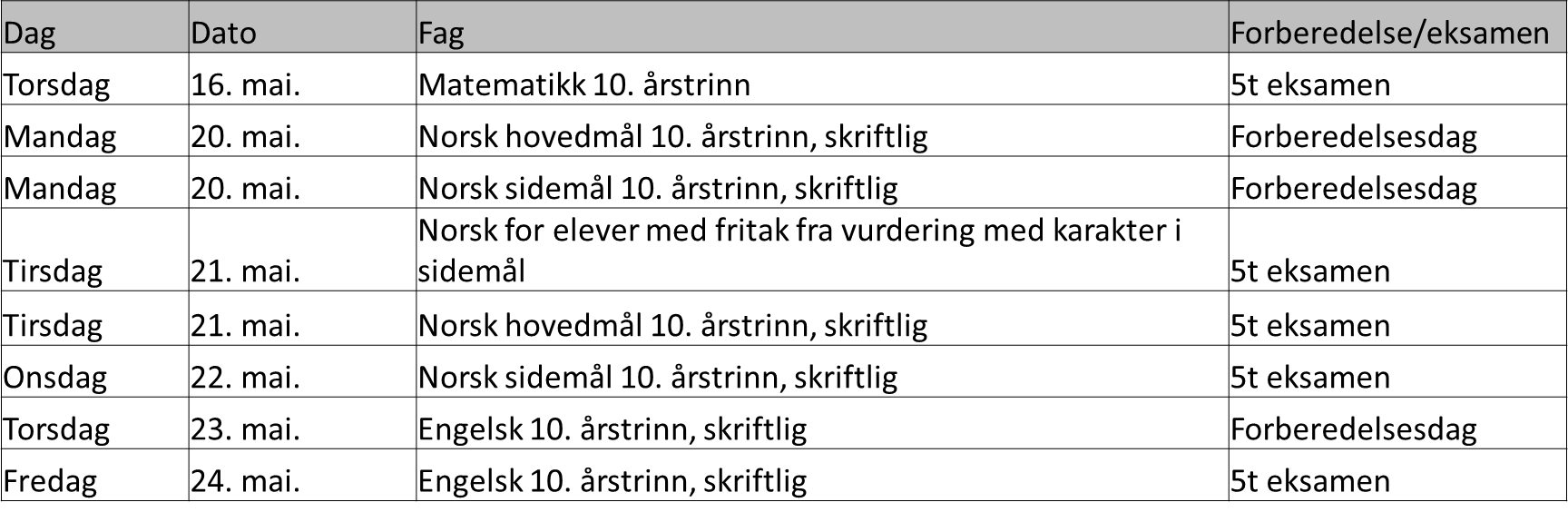 30.08.2018
Foreldremøter august 2018
Tilrettelegging på eksamen
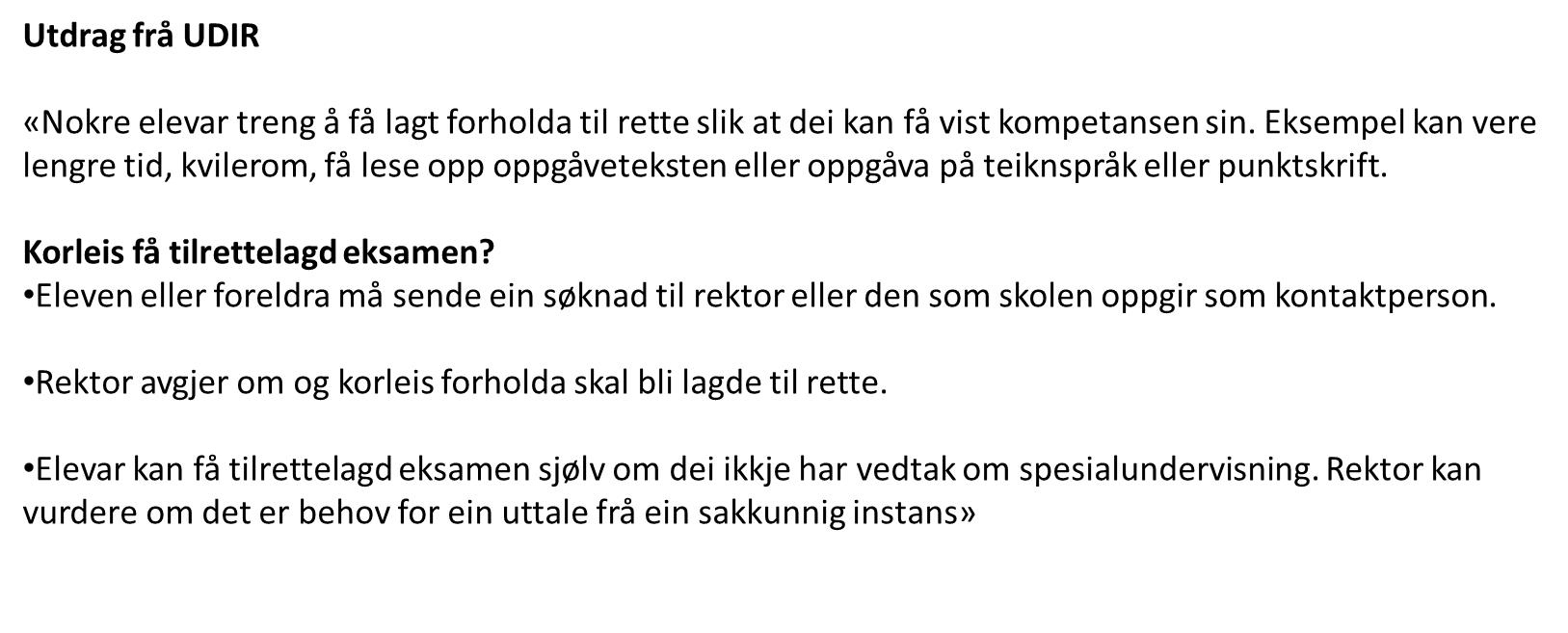 FRIST FOR Å SØK UTVIDET TID ER: 1.APRIL 2019. Husk legeerklæring!
30.08.2018
Foreldremøter august 2018
Klagerett  på standpunktvurdering
Skolen skal informere elevene og foreldrene om retten til å klage, klagefrist og hva klagen skal inneholde.
       Klagen må være skriftlig, og signeres av eleven eller foreldrene. 
Det må gå fram hva eleven klager på, og klagen bør inneholde annen relevant informasjon og begrunnelsen for klagen.

Fristen for å klage på standpunktkarakterer er 10 dager. Fristen går fra den dagen eleven har fått karakteren, eller den dagen han eller hun har fått begrunnelsen.

Klagen skal sendes til skolen.

Faglærer har samtale med eleven om klagen

Fylkesmannen i Rogaland er klageinstans Barnehage og opplæring - Fylkesmannen i Rogaland
30.08.2018
Foreldremøter august 2018
Klagerett på eksamen
Skriftlig eksamen
Må gjøres  skriftlig.
Undertegn klagen  og send den til skolen pr mail eller lever klagen.
Klagen trenger ikke begrunnelse.
Dersom elevene er under 15 år, kan de ikke klage uten skriftlig samtykke fra foreldrene eller foresatte. 
Elevene bør rådføre seg med en faglærer før han/hun klager på eksamenskarakteren.
Fristen for å klage på karakter er 10 dager, og regnes fra tidspunktet for når karakteren er satt.  

Muntlig eksamen
Ved muntlig eksamen kan det bare klages på formelle feil som kan ha noe å si for resultatet. Dersom elevene er under 15 år, kan de ikke klage uten skriftlig samtykke fra foreldrene eller foresatte. 
Klagen må fremmes skriftlig, og underskrives av klageren eller av en med fullmakt. 
Fristen for å klage er ti dager. Fristen skal regnes fra det tidspunktet når meldingen om vedtaket er kommet fram til den som har klagerett, eller når den som har klagerett, burde ha gjort seg kjent med vedtaket.
30.08.2018
Foreldremøter august 2018
Hva skal skje i utv kommende skoleår
Valg av hospitering (uke 36) 
Hospitering (uke 44)
Utdanningsmesse for elever og foresatte (6. november, uke 45)
Informasjonsmøte om videregående innsøking for elever og foresatte (november)
Lundehaugen yrkesmesse (man - ons i uke 51)
Åpent hus på VGS (desember-januar)
Rekrutteringsdager for ulike utdanningsprogram
Innsøking til VGS (1. februar / 1. mars)
Individuell veiledning (september – januar)
INNSØKING
1. mars (1. februar): Søknadsfrist for valg av videregående opplæring
De som skal søke privat søker seg inn på grunnlag av karakterene de fikk til jul
Søknadsprosessen vil foregå på nettstedet vigo.no ved hjelp av MinID
Dette vil bli gjort på skolen, men også foreldres ansvar at det blir gjort.
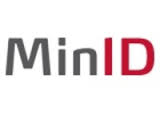 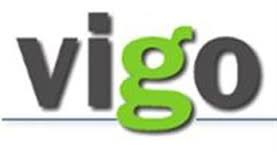 NETTADRESSER:
www.minskole.no/lundehaugen - rådgiver
www.vilbli.no
www.utdanning.no
www.rogaland.skoleogarbeidsliv.no

De ulike videregående skolenes hjemmesider

Svært viktig at dere engasjerer dere og viser interesse for ditt barns fremtid
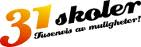 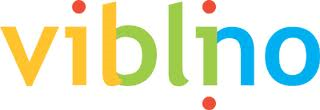 KONTAKTINFORMASJON:
Thomas Kvalvik (10A, 10C, 10D)
dag.thomas.kvalvik@sandnes.kommune.no
Tlf: 51 33 79 15

Siri Myhren Petersen (10B, 10E, 10F)
siri.myhren.petersen@sandnes.kommune.no
Tlf: 51 33 79 29
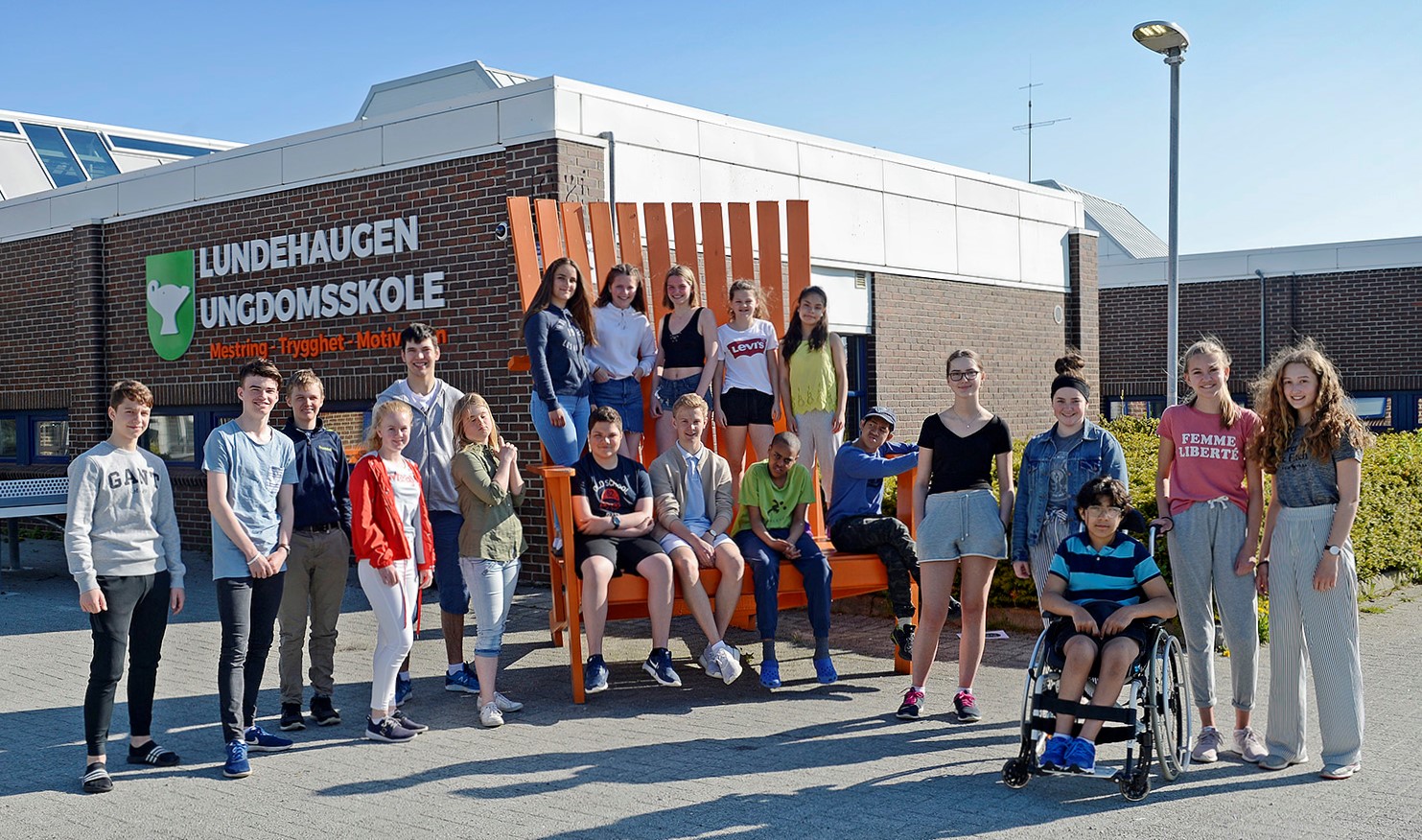 Vi oppfordrer foresatte på 10.trinn til å prioritere skolen, og ha færrest mulig permisjoner for elevene det siste skoleåret.

Permisjoner – kun i helt spesielle situasjoner fra påske og ut skoleåret.
Kontaktinformasjon finner du på:Lundehaugen ungdomsskole - Nyheter
Vi ønsker å være tilgjengelige og åpen for en prat med foresatte. 

Hvis du ønsker å drøfte noe som går utover kontaktlærers ansvar så lager vi en avtale.
30.08.2018
Foreldremøter august 2018
Ungdomsteamet i Sandnes


Rita Møller Halvorsen, tlf. 46822223, epost: rita.moller.halvorsen@sandnes.kommune.no
Audun Hembre, tlf. 46199384, epost: audun.hembre@sandnes.kommune.no
Espen Thorsen Hegna, tlf. 46193346, epost: espen.thorsen.hegna@sandnes.kommune.no
Tone Warhaug, tlf. 97176958, epost: tone.warhaug@sandnes.kommune.no
Aslaug Neteland, tlf. 91514929, epost: aslaug.neteland2@sandnes.kommune.no
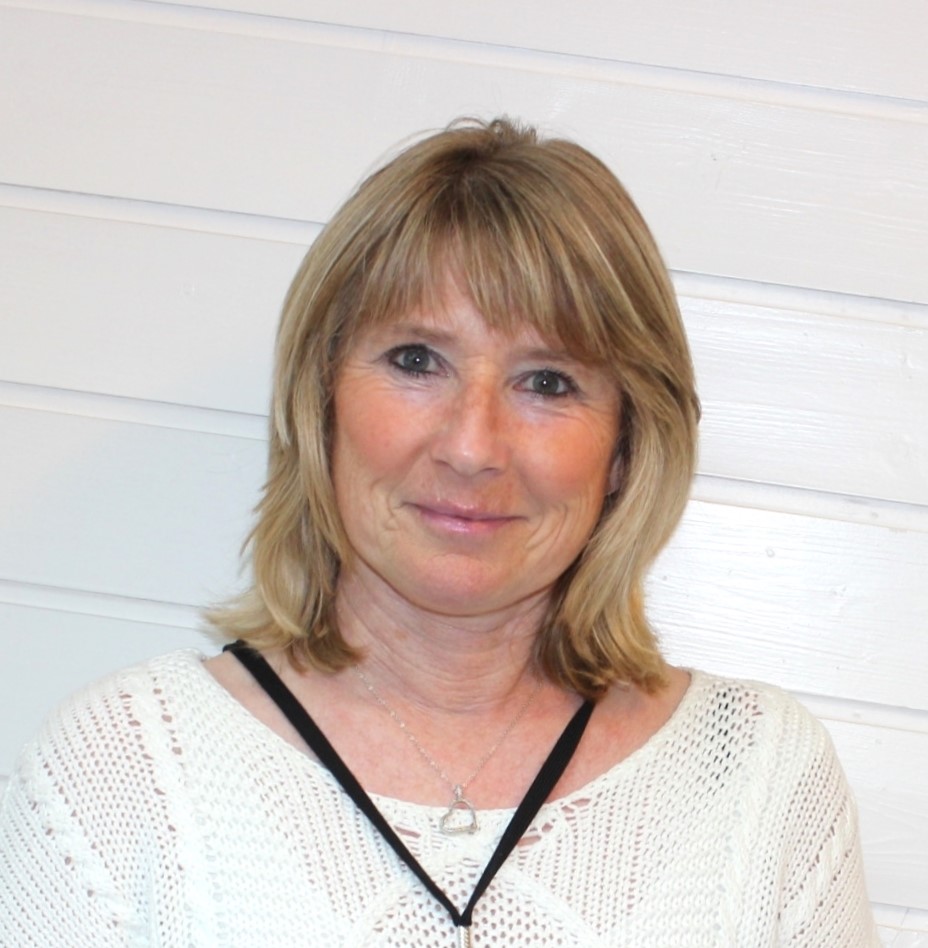 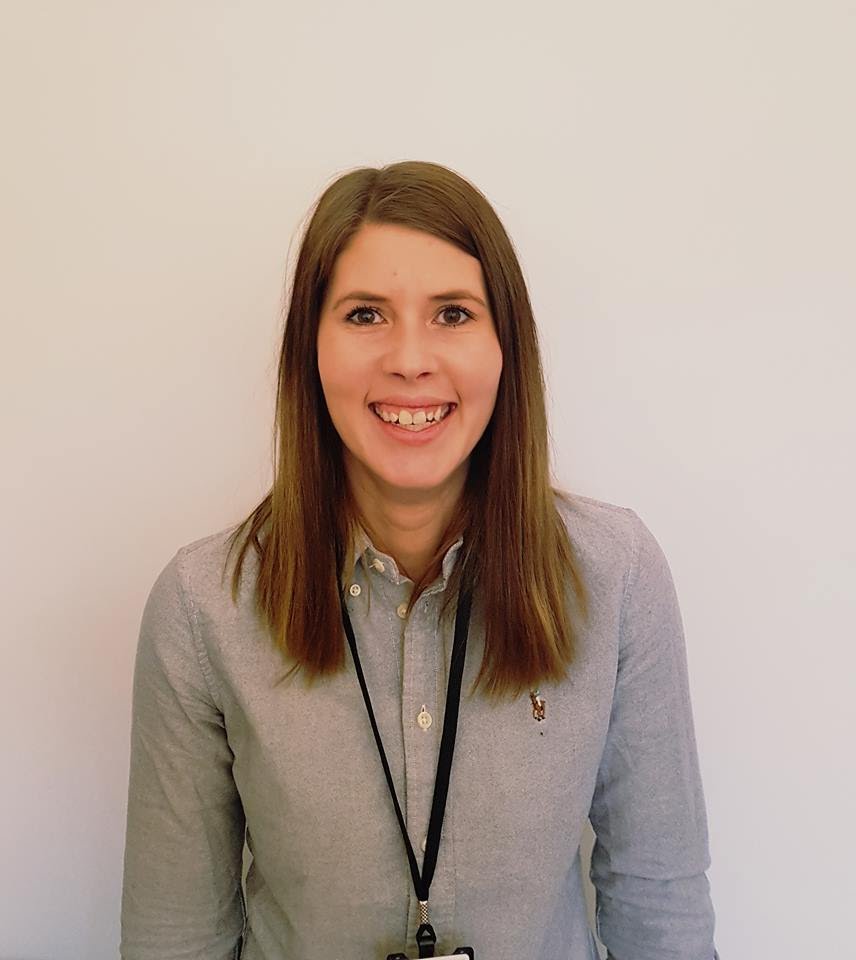 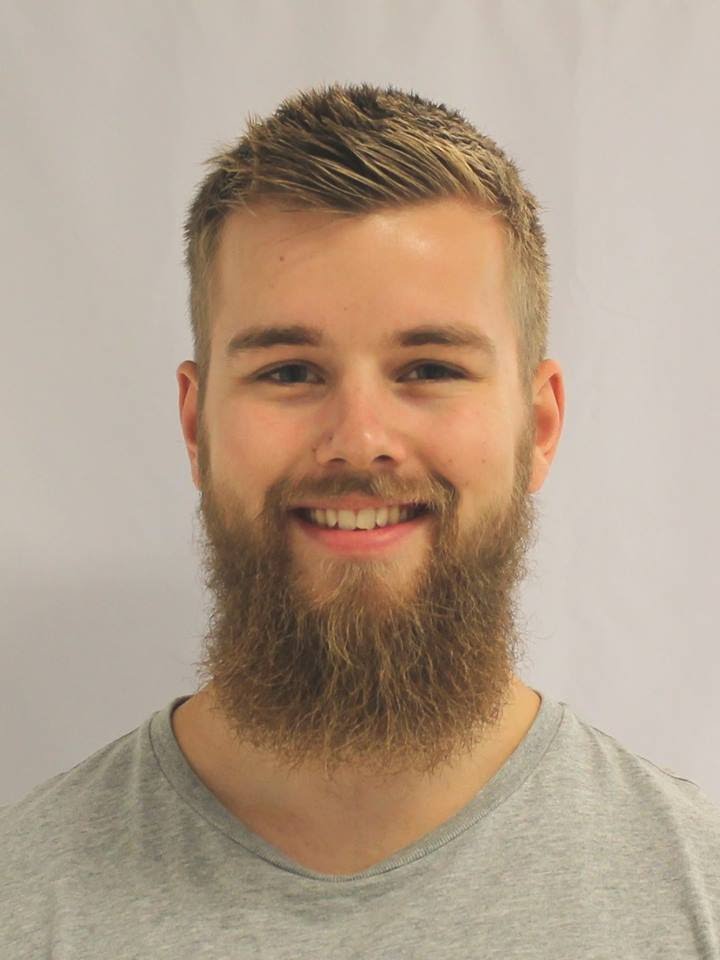 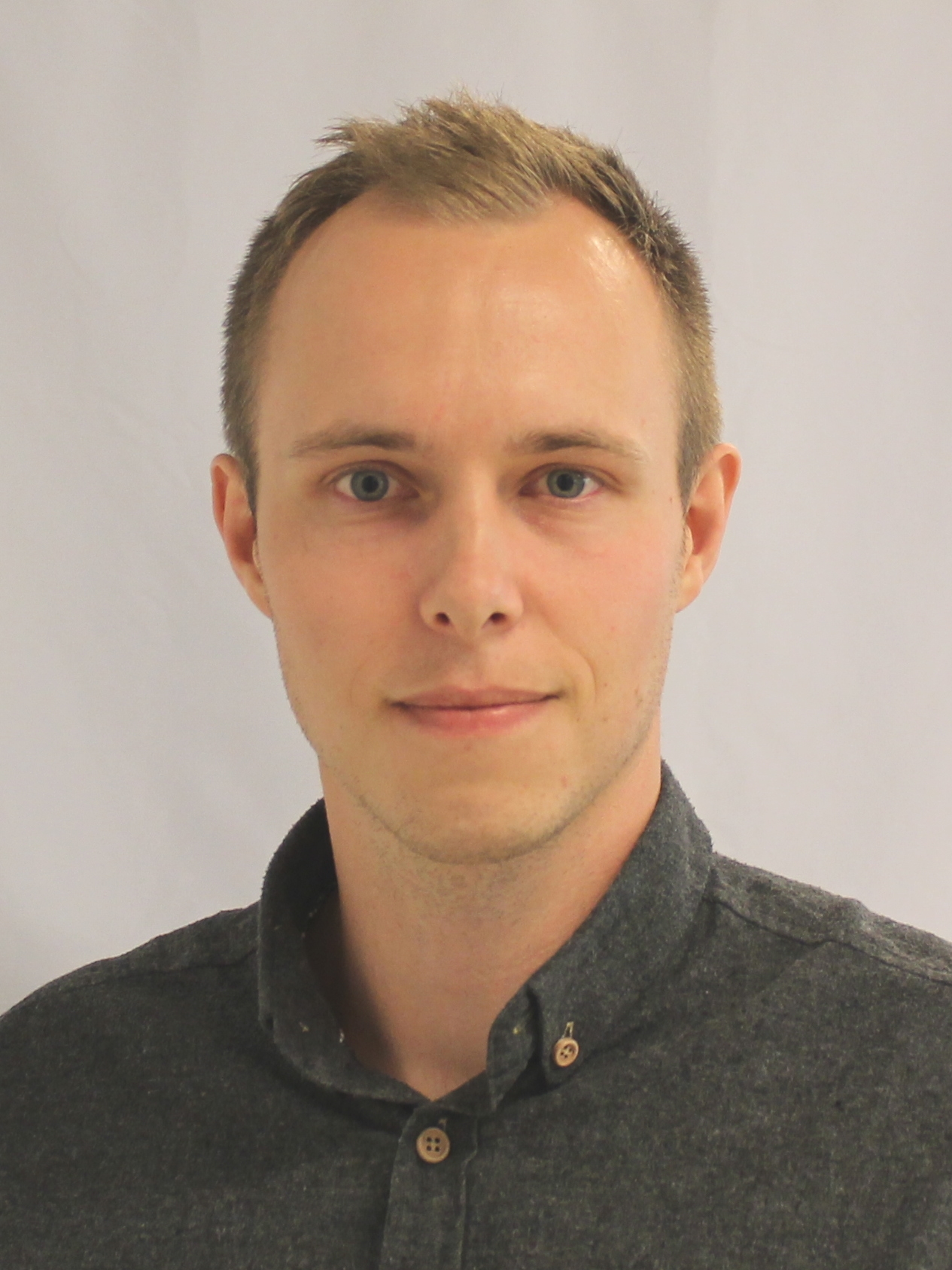 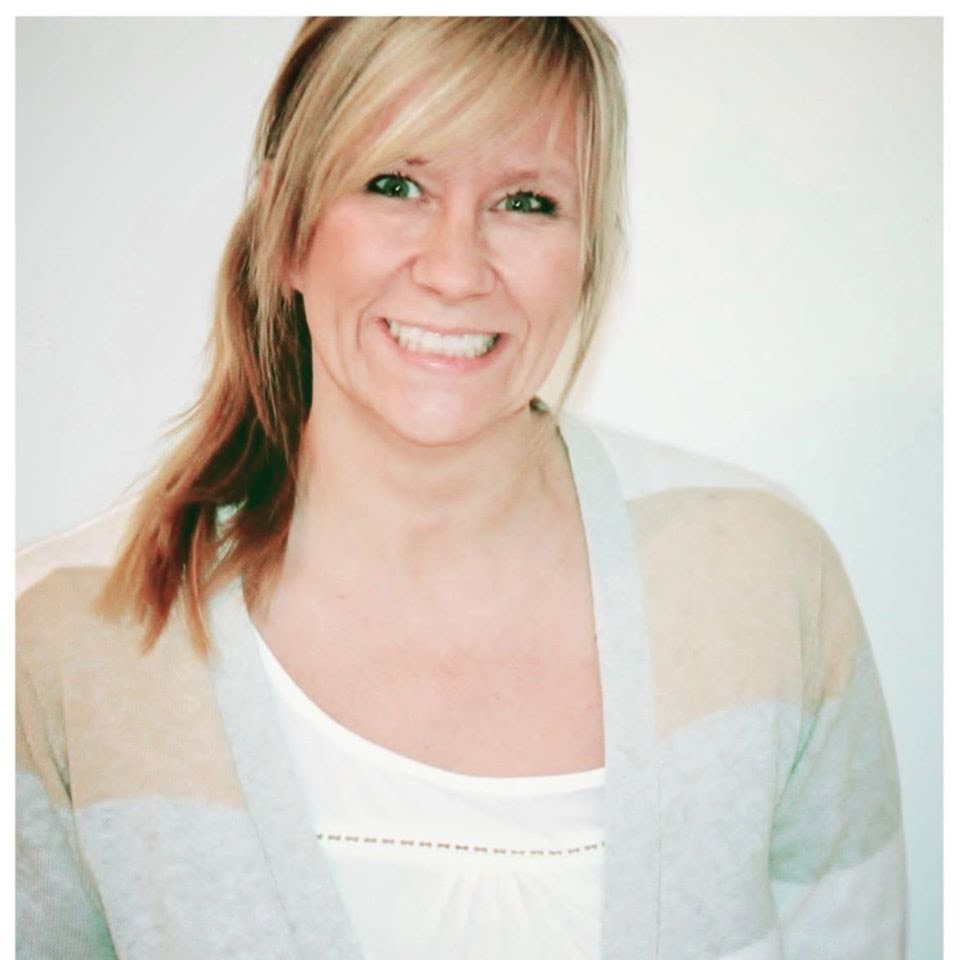 30.08.2018
Foreldremøter august 2018